Ocjenjivanje učenika 
uz pomoć  
digitalnih alata
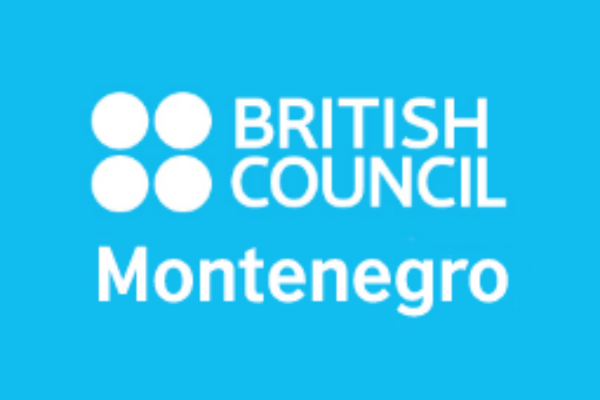 mr Dušanka Vujičić
Danijela Bokan
28. maj  2020. god. 
18:30 do 19:30
Osnovne karakteristike metodike rada na daljinu
Karakteristike
Planiranje
Komunikacija
Podrška
Praćenje
Planiranje
Što je sve nužno planirati?
Sadržaj
Nastavni materijali
Aktivnosti učenika
Rokovi 
Kriterijumi za praćenje
Komunikacija
Ključ realizacije
Sa kolegama iz struke
Sa kolegama iz škole
Sa učenicima
Sa roditeljima
Podrška
Nastavnik – učenik

Prijatelj - prijatelj
Praćenje
Uzajamno pregledanje radova
Grupno ocjenjivanje
Digitalna priča
Diskusija
Blog
Izrada testova
Kviz varijante
Samoprocjena
Rješavanje problema
Sokratovska/vođena pitanja
Gejmifikacija
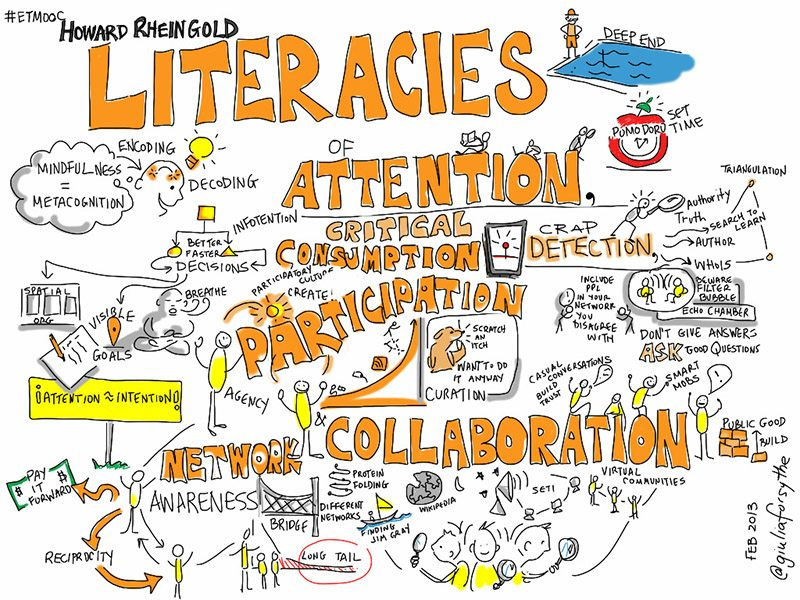 Vrste aktivnosti i zadataka adekvatnih za učenje na daljinu / e-učenje
Teško se osloboditi navika iz učionice
Besplatni programi prikladni za realizaciju različitih učeničkih aktivnosti koje se ocjenjuju
Nearpod
Mentimeter 
Kahoot
Socrative 
Amanote 
Edmondo
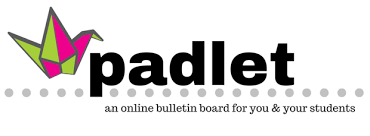 Padlet
alat prikladan za sve oblike rada
Padlet nalozi
1.besplatno korištenje bez kreiranja korisničkog računa2. kreiranjem besplatnog korisničkog računa3. plaćena Backpack  inačica alata namijenjena nastavnicima 4. plaćena Briefcase inačica Padleta namijenjena tvrtkama
[Speaker Notes: Jedan od idealnih alata za realizaciju učeničkih aktivnosti koje možemo ocjeniti je padlet. Padlet je alat prikladan za sve oblike rada, alat koji se može koristiti i u]
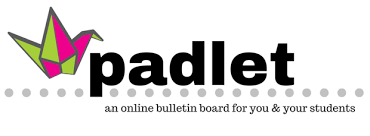 Padlet nalozi
1.besplatno korištenje bez kreiranja korisničkog računa2. kreiranjem besplatnog korisničkog računa3. plaćena Backpack  inačica alata namijenjena nastavnicima 4. plaćena Briefcase inačica Padleta namijenjena tvrtkama
[Speaker Notes: Jedan od idealnih alata za realizaciju učeničkih aktivnosti koje možemo ocjeniti je padlet. Padlet je alat prikladan za sve oblike rada, alat koji se može koristiti i u]
https://padlet.com/
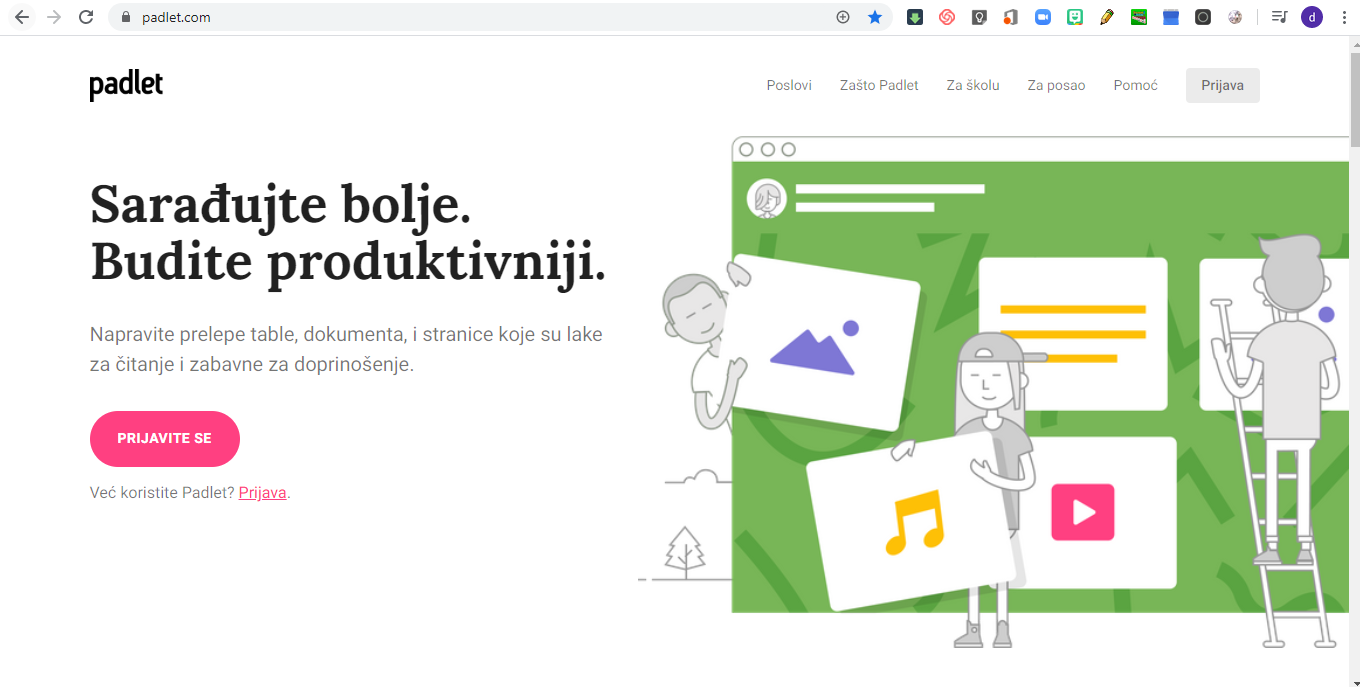 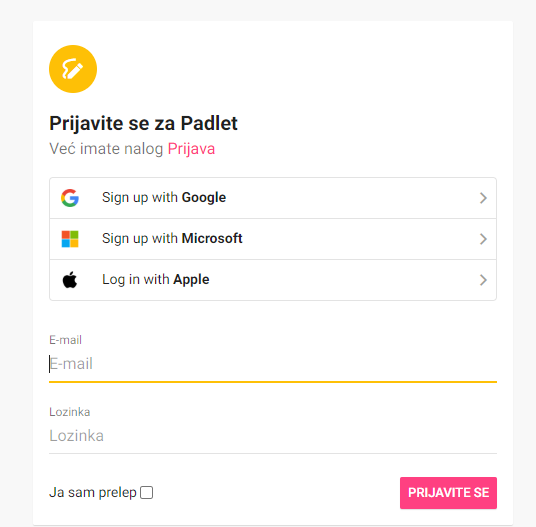 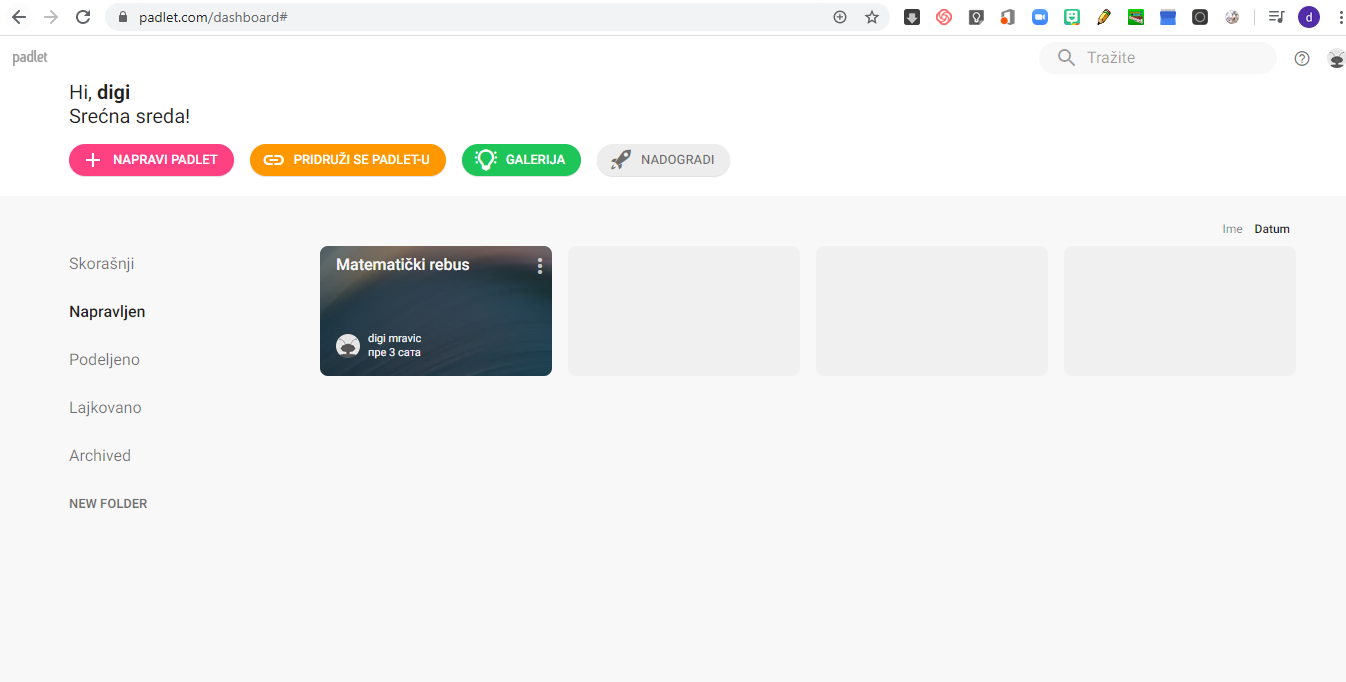 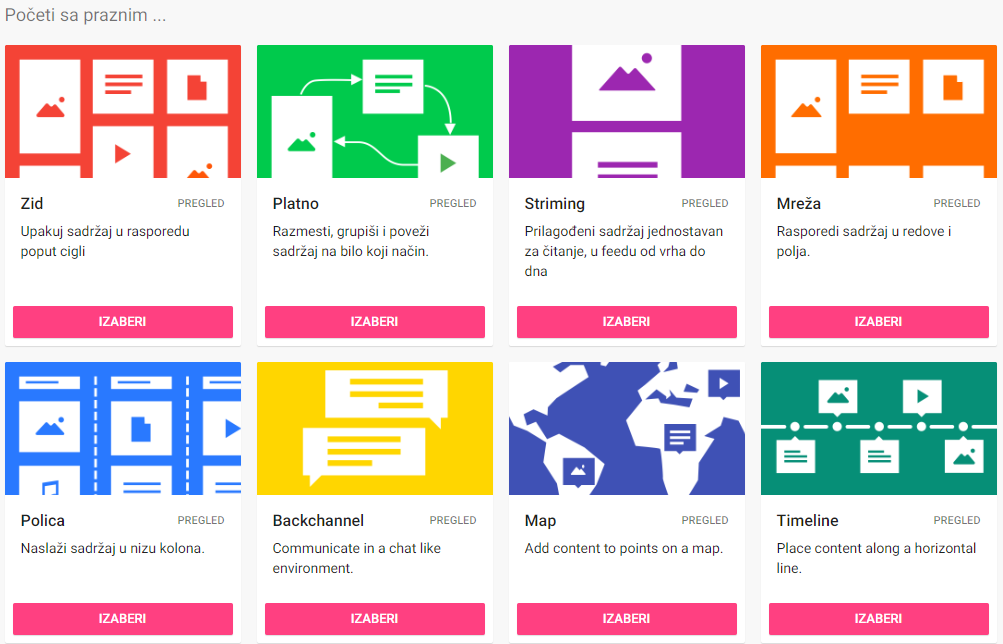 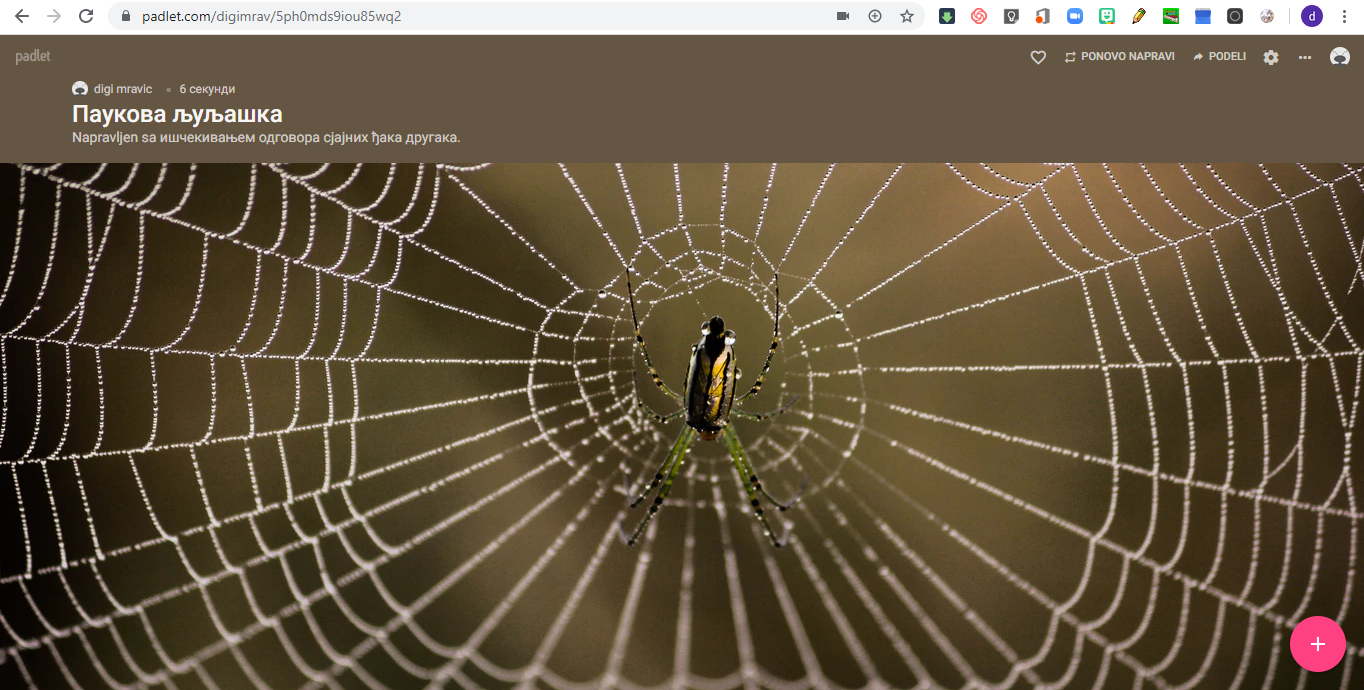 https://padlet.com/digimrav/5ph0mds9iou85wq2
Microsoft Teams – set alata
Formative – elektronski testovi
Učenje u školama/uživo 
naspram učenja na daljinu
Diskusija učesnika